PHY 712 Electrodynamics
9-9:50 AM  MWF  Olin 105

Plan for Lecture 22:
Sources of radiation
Start reading Chap. 9
Electromagnetic waves due to specific sources
Dipole radiation patterns
03/14/2018
PHY 712  Spring 2018 -- Lecture 22
1
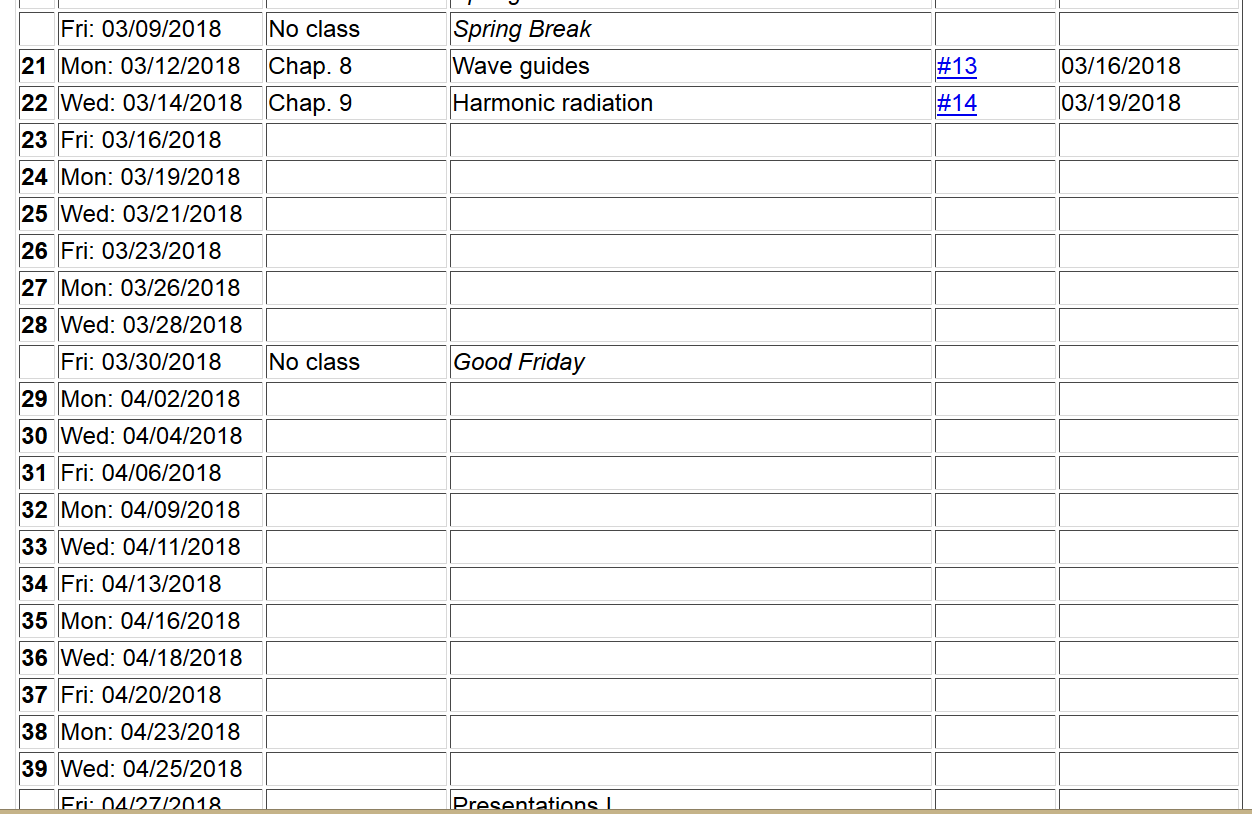 03/14/2018
PHY 712  Spring 2018 -- Lecture 22
2
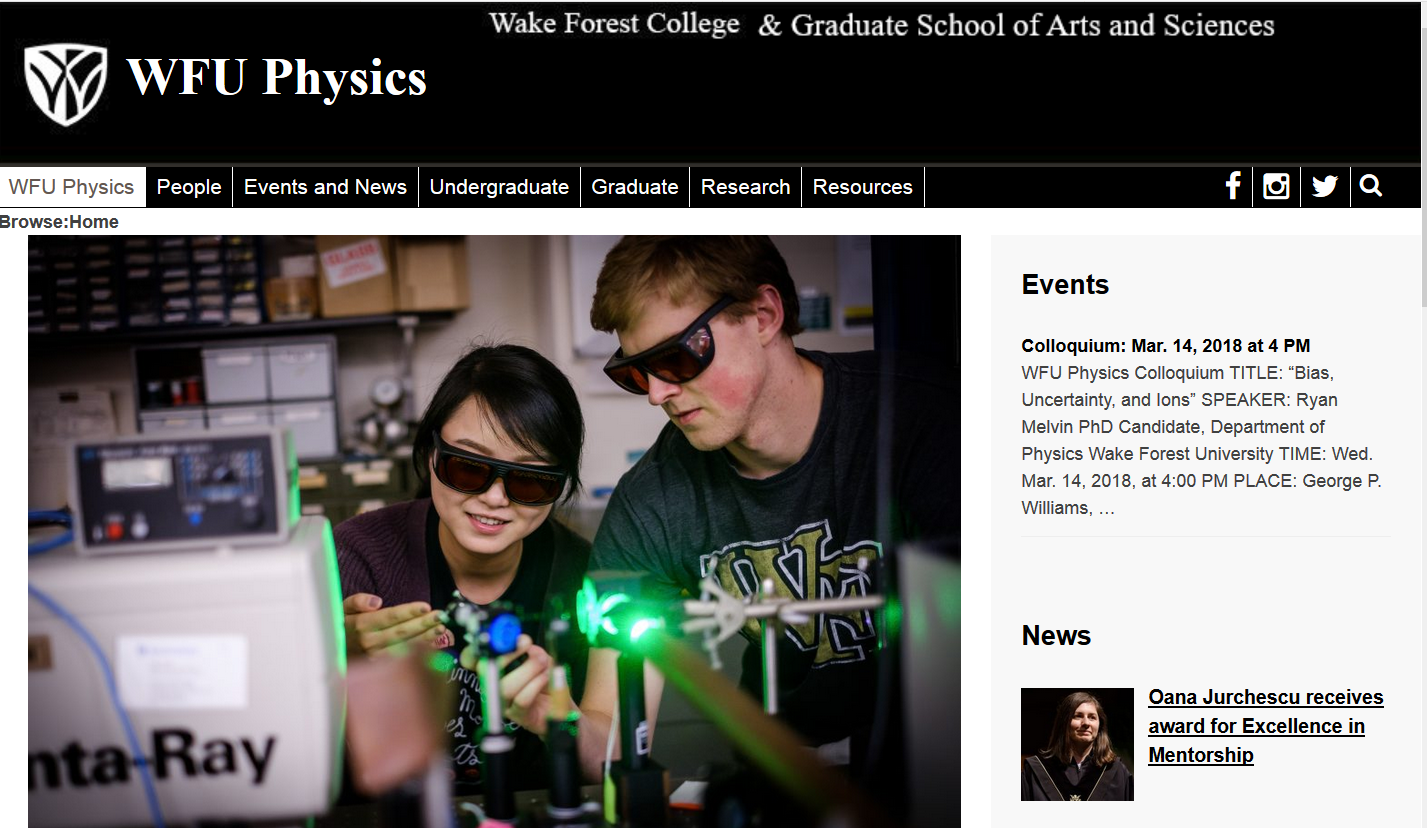 03/14/2018
PHY 712  Spring 2018 -- Lecture 22
3
Maxwell’s equations
03/14/2018
PHY 712  Spring 2018 -- Lecture 22
4
Formulation of Maxwell’s equations in terms of vector and scalar potentials
03/14/2018
PHY 712  Spring 2018 -- Lecture 22
5
Formulation of Maxwell’s equations in terms of vector and scalar potentials -- continued
03/14/2018
PHY 712  Spring 2018 -- Lecture 22
6
Solution of Maxwell’s equations in the Lorentz gauge -- continued
03/14/2018
PHY 712  Spring 2018 -- Lecture 22
7
Electromagnetic waves from time harmonic sources
03/14/2018
PHY 712  Spring 2018 -- Lecture 22
8
Electromagnetic waves from time harmonic sources – continued:
03/14/2018
PHY 712  Spring 2018 -- Lecture 22
9
Electromagnetic waves from time harmonic sources – continued:
03/14/2018
PHY 712  Spring 2018 -- Lecture 22
10
Electromagnetic waves from time harmonic sources – continued:
03/14/2018
PHY 712  Spring 2018 -- Lecture 22
11
Electromagnetic waves from time harmonic sources – continued:
03/14/2018
PHY 712  Spring 2018 -- Lecture 22
12
Forms of spherical Bessel and Hankel functions:
03/14/2018
PHY 712  Spring 2018 -- Lecture 22
13
Electromagnetic waves from time harmonic sources – continued:
03/14/2018
PHY 712  Spring 2018 -- Lecture 22
14
Electromagnetic waves from time harmonic sources – continued  -- some details:
03/14/2018
PHY 712  Spring 2018 -- Lecture 22
15
Electromagnetic waves from time harmonic sources – continued:
03/14/2018
PHY 712  Spring 2018 -- Lecture 22
16
Electromagnetic waves from time harmonic sources – continued:
03/14/2018
PHY 712  Spring 2018 -- Lecture 22
17
Some details:
03/14/2018
PHY 712  Spring 2018 -- Lecture 22
18
Some details -- continued:
03/14/2018
PHY 712  Spring 2018 -- Lecture 22
19
Electromagnetic waves from time harmonic sources – continued:
Note:  in this case we have assumed a restricted  extent of the source such that  kr’<<1.
03/14/2018
PHY 712  Spring 2018 -- Lecture 22
20
Electromagnetic waves from time harmonic sources – continued:
03/14/2018
PHY 712  Spring 2018 -- Lecture 22
21
Example of dipole radiation source
03/14/2018
PHY 712  Spring 2018 -- Lecture 22
22
Example of dipole radiation source -- continued
Relationship to pure dipole approximation (exact when kR0)
03/14/2018
PHY 712  Spring 2018 -- Lecture 22
23